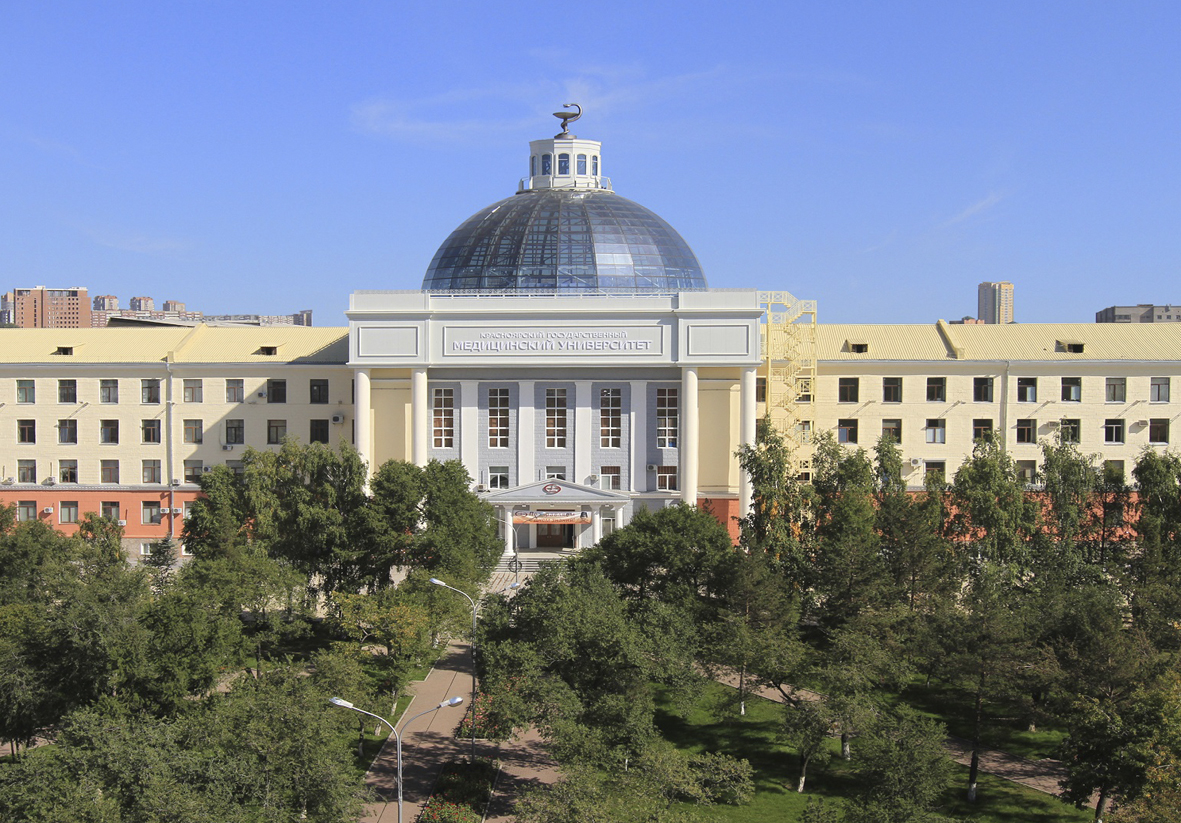 Krasnoyarsk State 
Medical University
Krasnoyarsk, Russia 
est. 1942
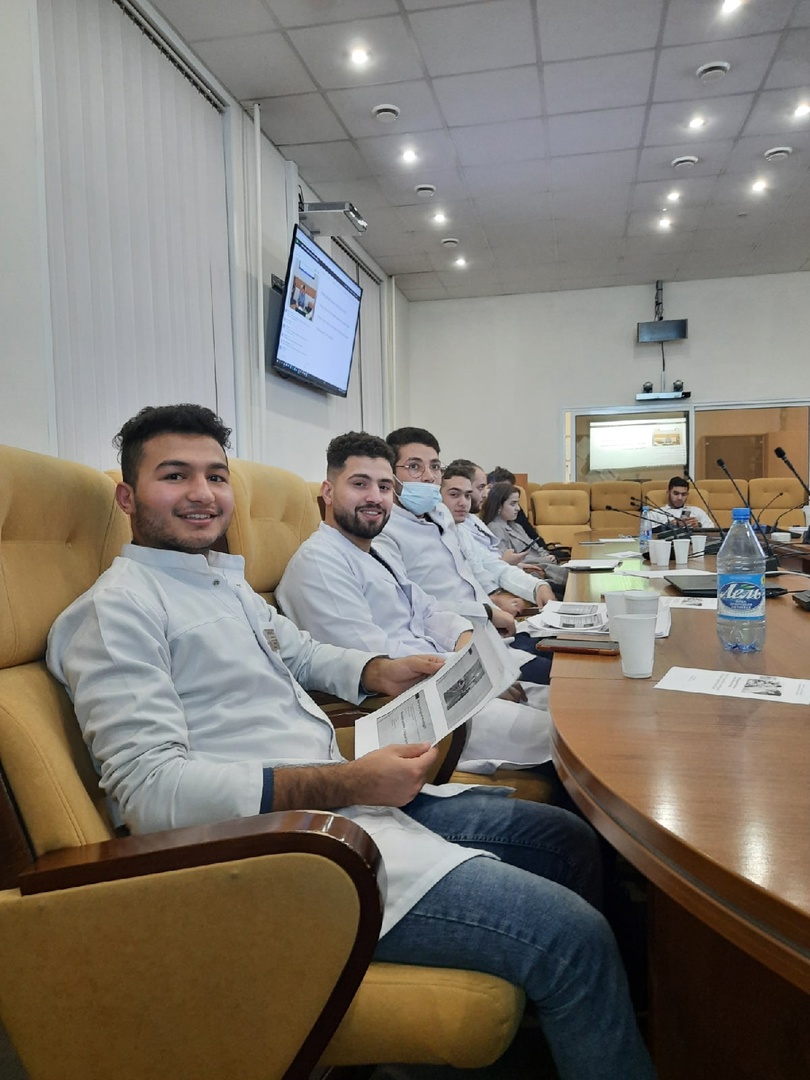 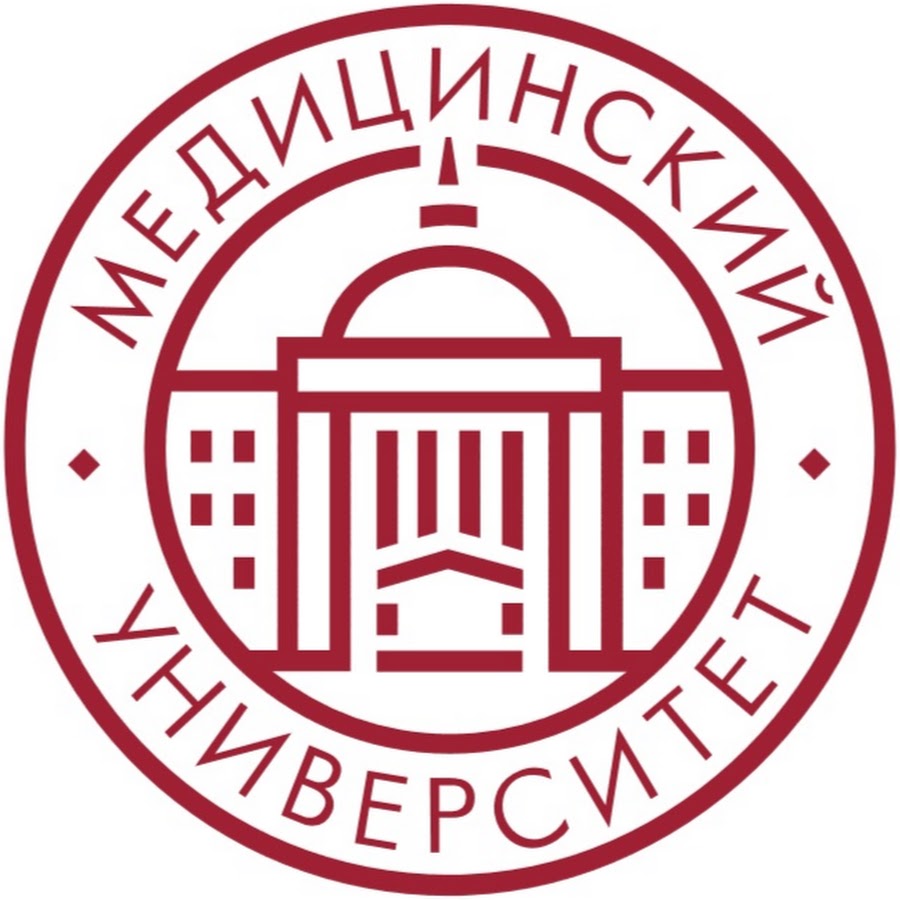 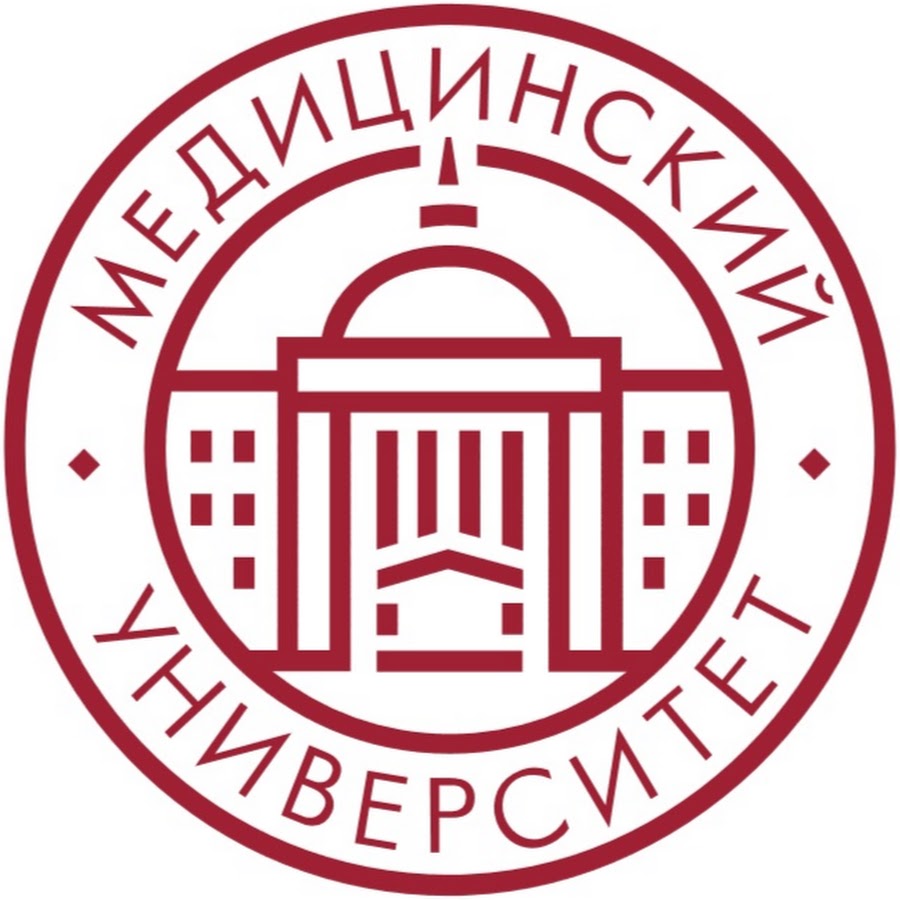 Description
KrasSMU is the leading university in Siberia in training high-qualified medical professionals. 

Students from all over the world (Egypt, Nigeria, Iran, Syria, Mongolia, Latin America, etc.) choose our English language programs. 

Exotic Siberian climate, beautiful mountainous nature of our region, friendly Russian people, relatively low cost of education are key factors that attract foreign students to KrasSMU. 

Professors at KrasSMU are qualified medical experts and top-level doctors of Krasnoyarsk region. They are all trained in English language to provide you with high quality medical education.
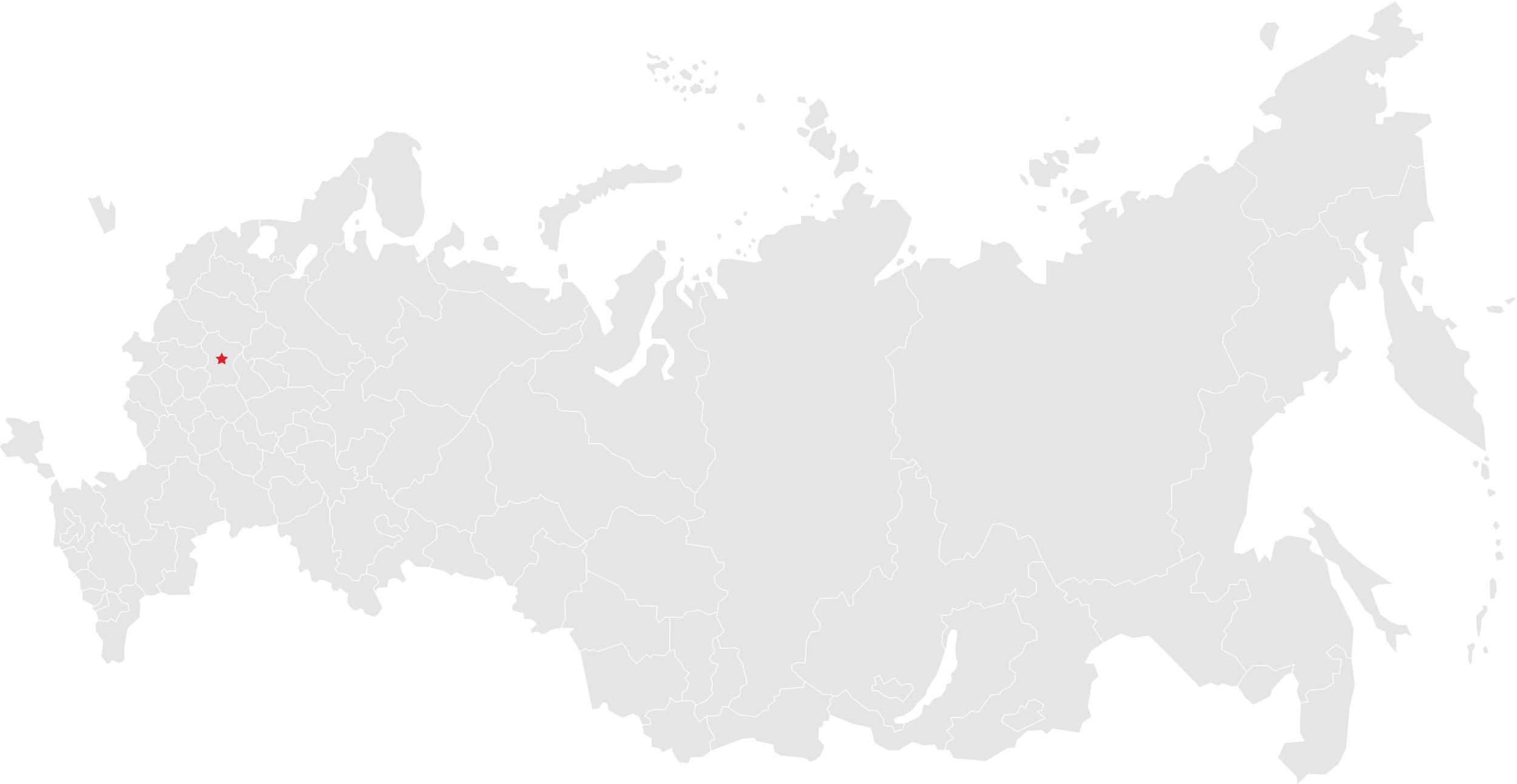 Moscow
Krasnoyarsk
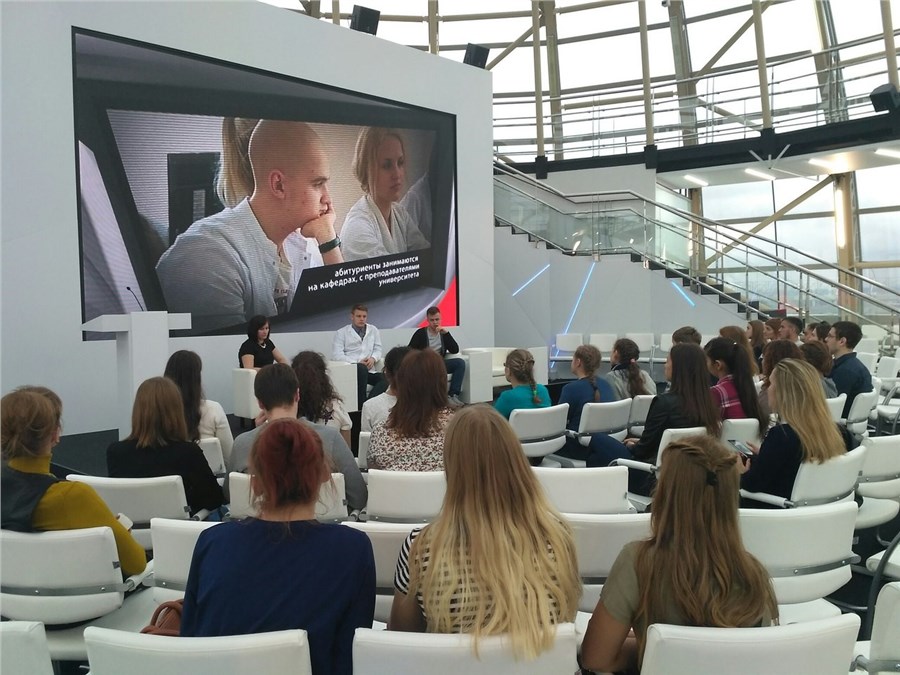 Facts and figures
>4000 students
>300 foreign students
3 programs in English language
Professors are experienced medical specialists and scientists trained to teach in English
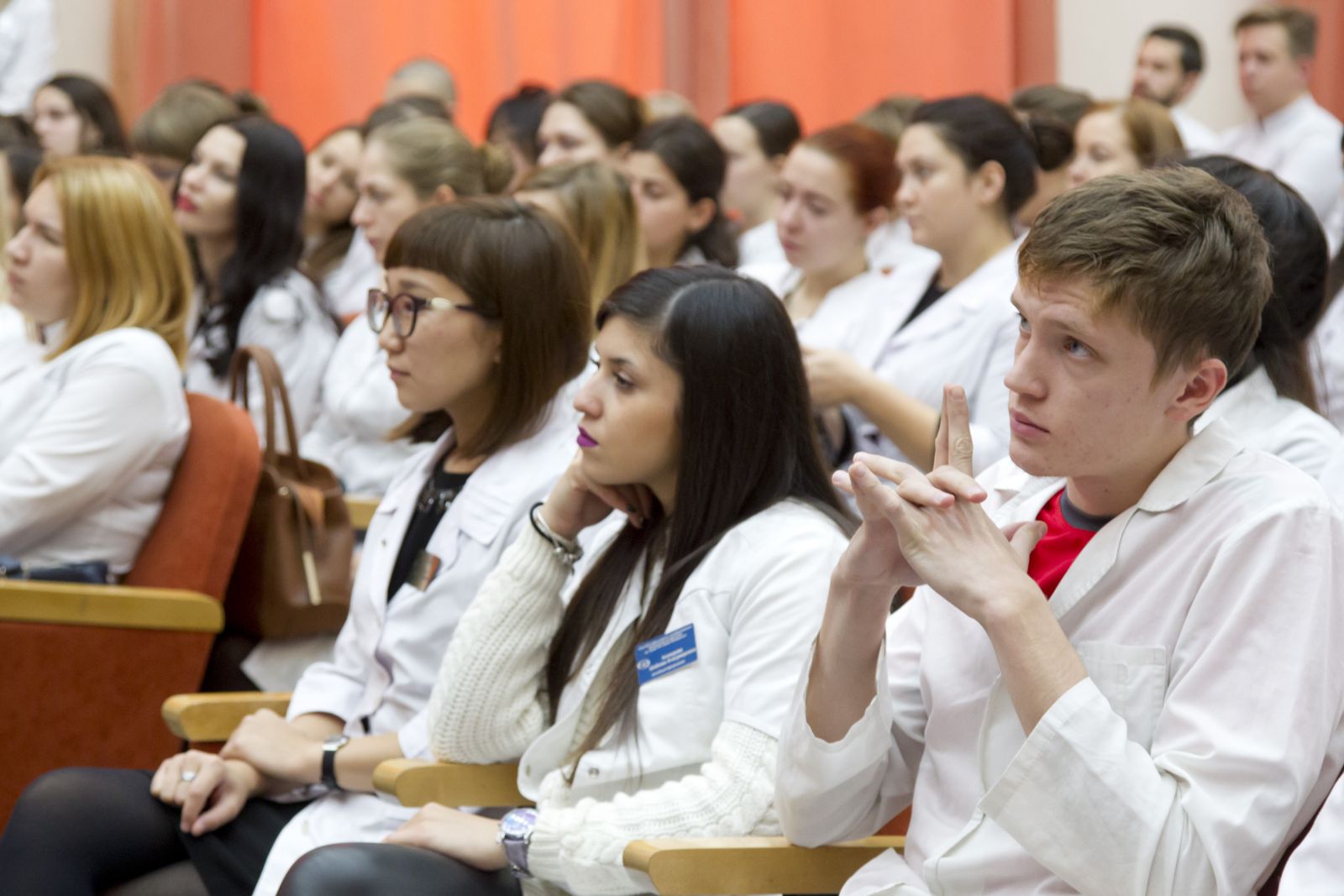 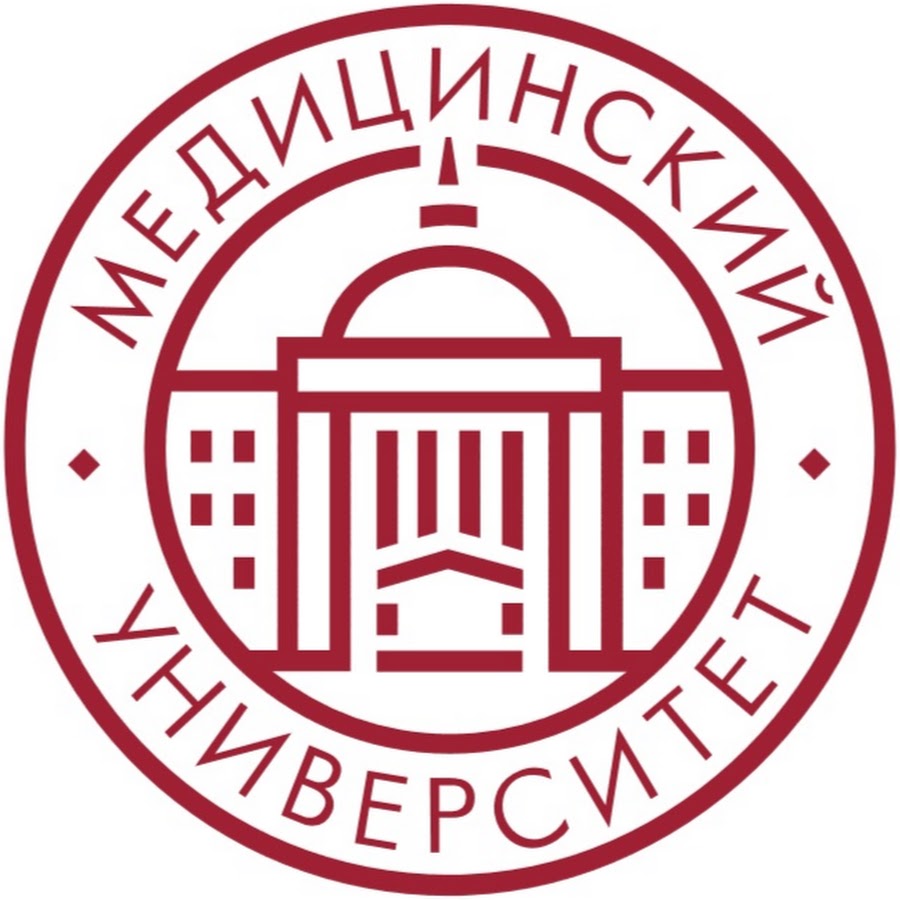 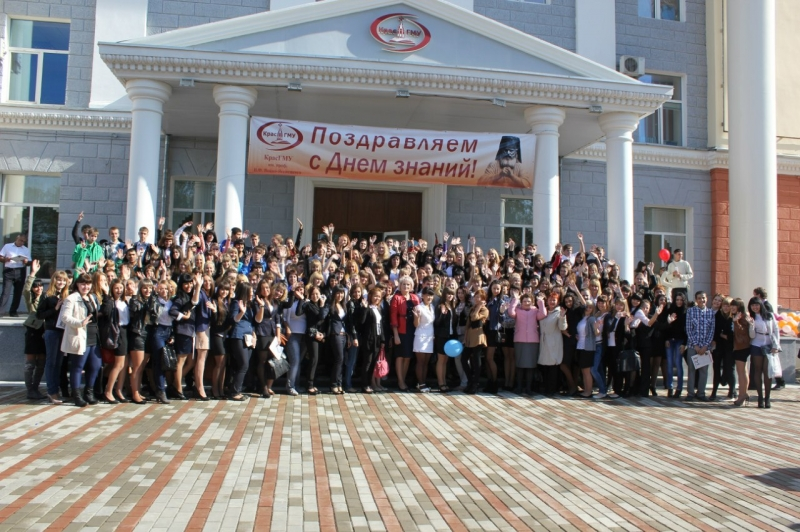 Programs in English (specialist's degree)
Specialist’s degree equals to bachelor’s degree in Europe. It allows to work as a general practitioner (General Medicine) or general dental practitioner (Dentistry)
Students do practical training at the regional hospitals under the supervision of experienced specialists
First two years all subjects are taught in English. From the 3rd year, there is a gradual transition to the Russian language
Along with the professional training, students receive language training
Specialist’s degree is equivalent to bachelor’s degree
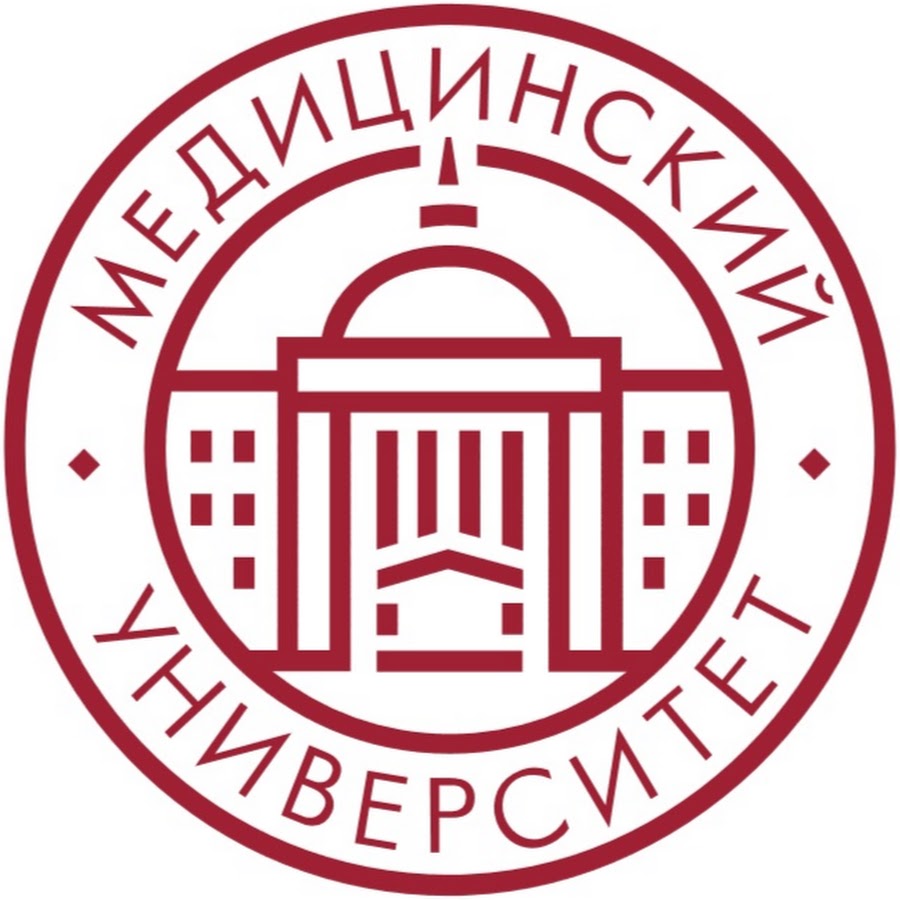 Programs in English (specialist's degree)
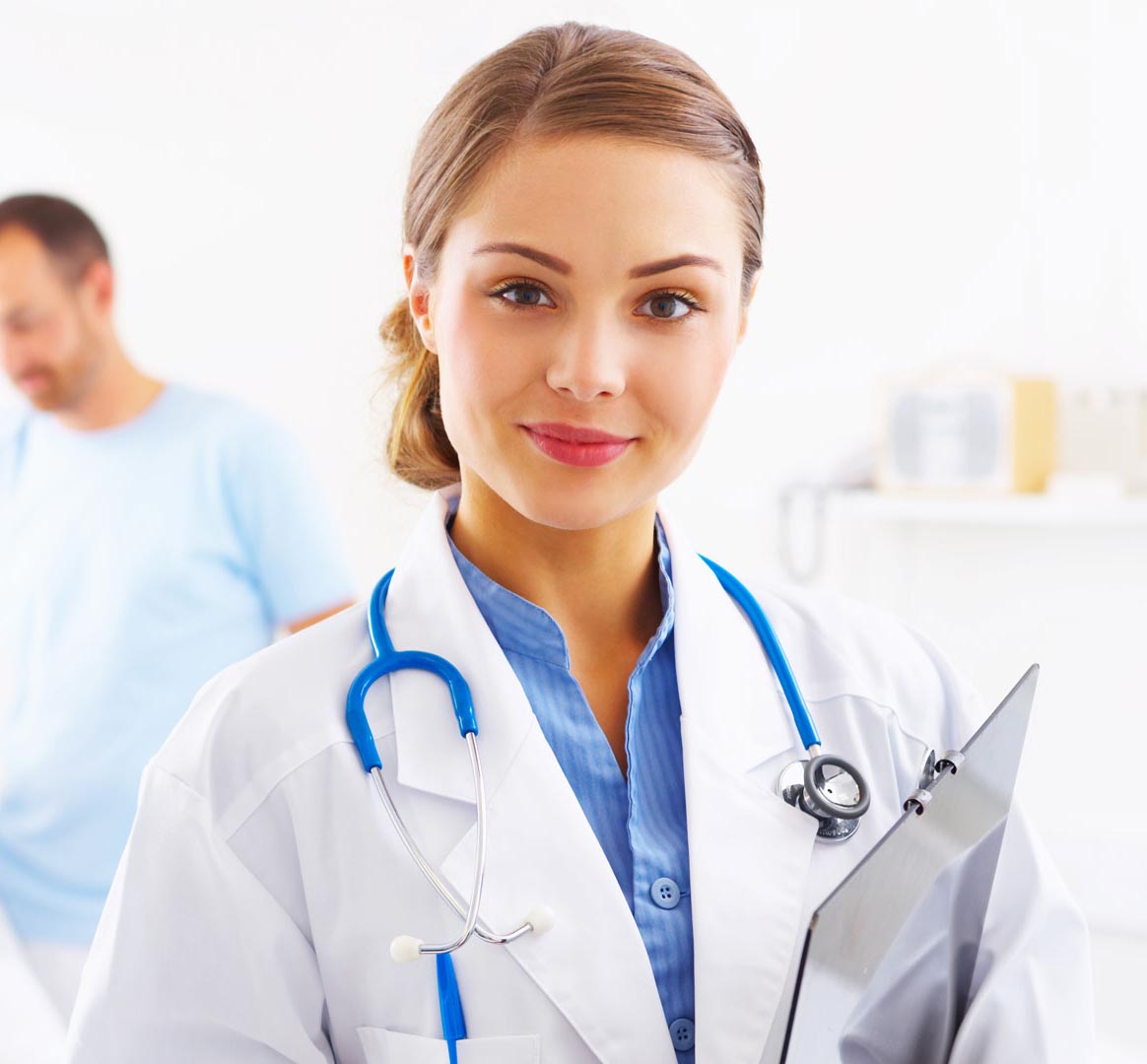 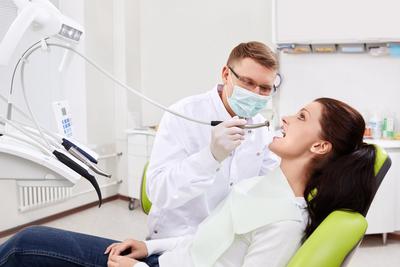 Dentistry 
5 years
General Medicine 
6 years
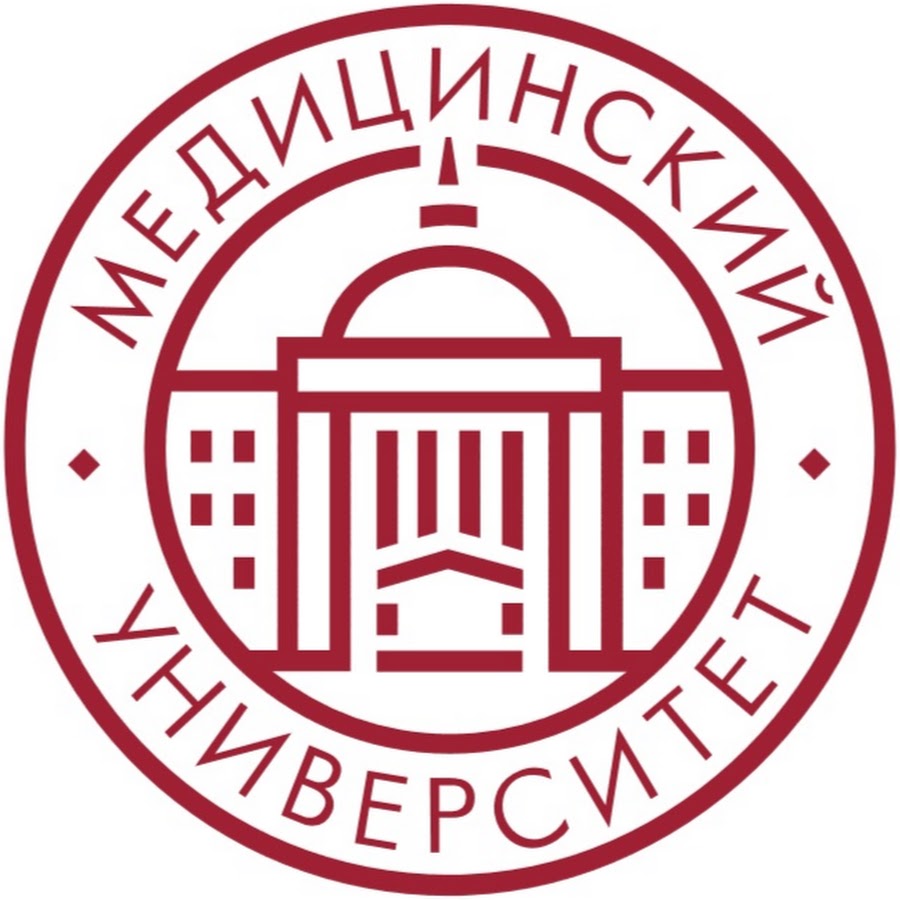 262 900 rubles/year 
(since the 2nd year, the cost decreases)
262 900 rubles/year 
(since the 2nd year, the cost decreases)
ADMISSION PROCEDURE & DEADLINES - 2022
Documents for admission :
Document submission deadlines
Даты
Submission Form
Online
ADMISSION PROCEDURE & DEADLINES - 2022
Documents for admission :
Document submission deadlines
Даты
Submission Form
Online
ADMISSION PROCEDURE & DEADLINES - 2022
Documents for admission :
Document submission deadlines
Даты
Submission Form
Online
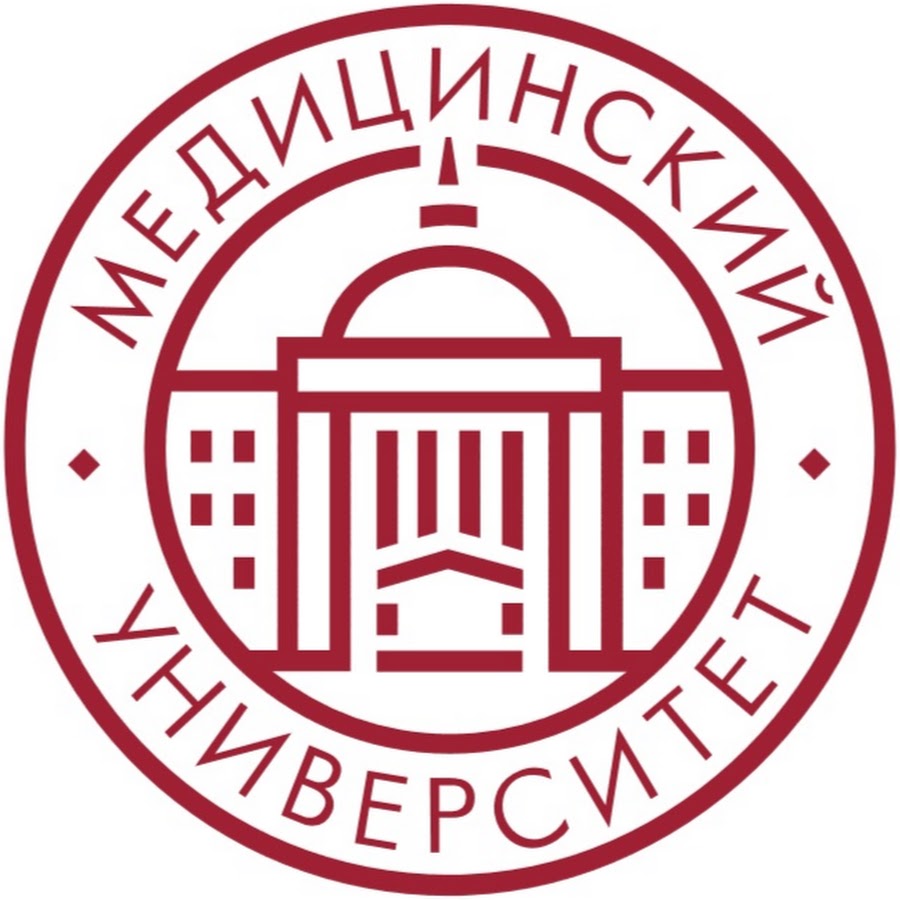 Preparatory course
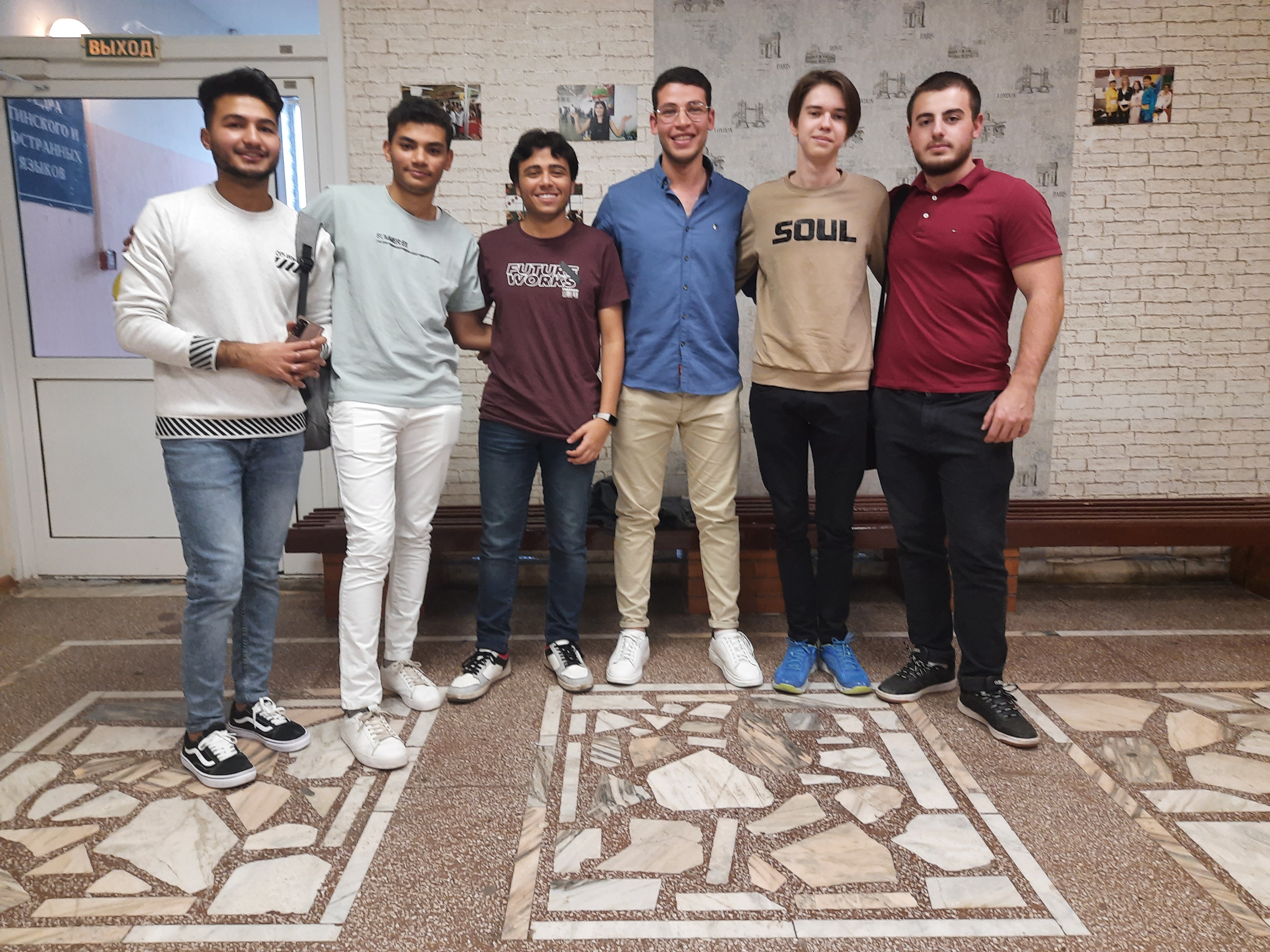 • Russian language intensive course (from 0 to B1) 
• Biology, Chemistry, Physics – only useful knowledge that will help you successfully pass entrance exams to any medical university in Russia 
• In the end of the course all students receive academic certificates
Preparation to entrance exams & Russian language course
from December 1 to July 30

130000/full course
Preparatory department - 2022
Documents for admission :
Document submission deadlines
Даты
Submission Form
Online
ADMISSION PROCEDURE & DEADLINES - 2022
Documents for admission :
Document submission deadlines
Даты
Submission Form
Online
ADMISSION PROCEDURE & DEADLINES - 2022
Documents for admission :
Document submission deadlines
Даты
Submission Form
Online
Dormitory
Cost: from 800 to 2000 rubles per month
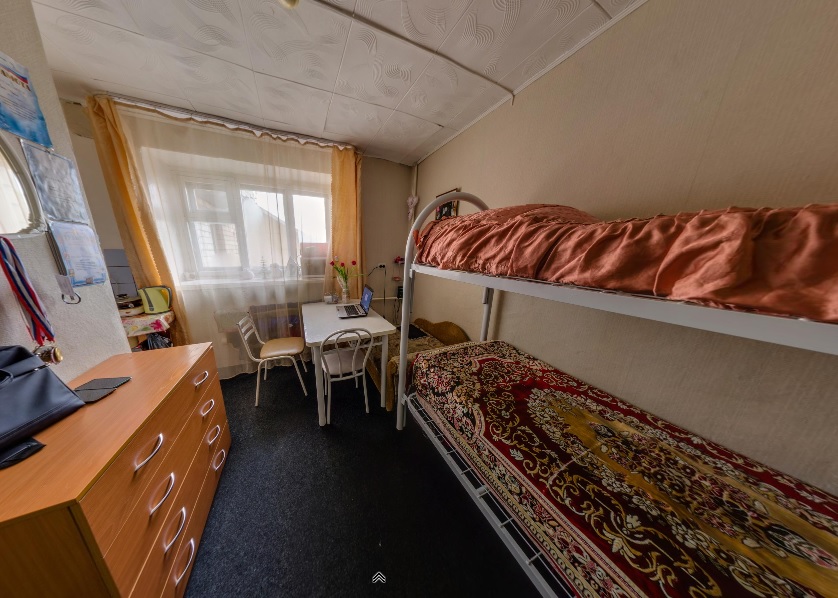 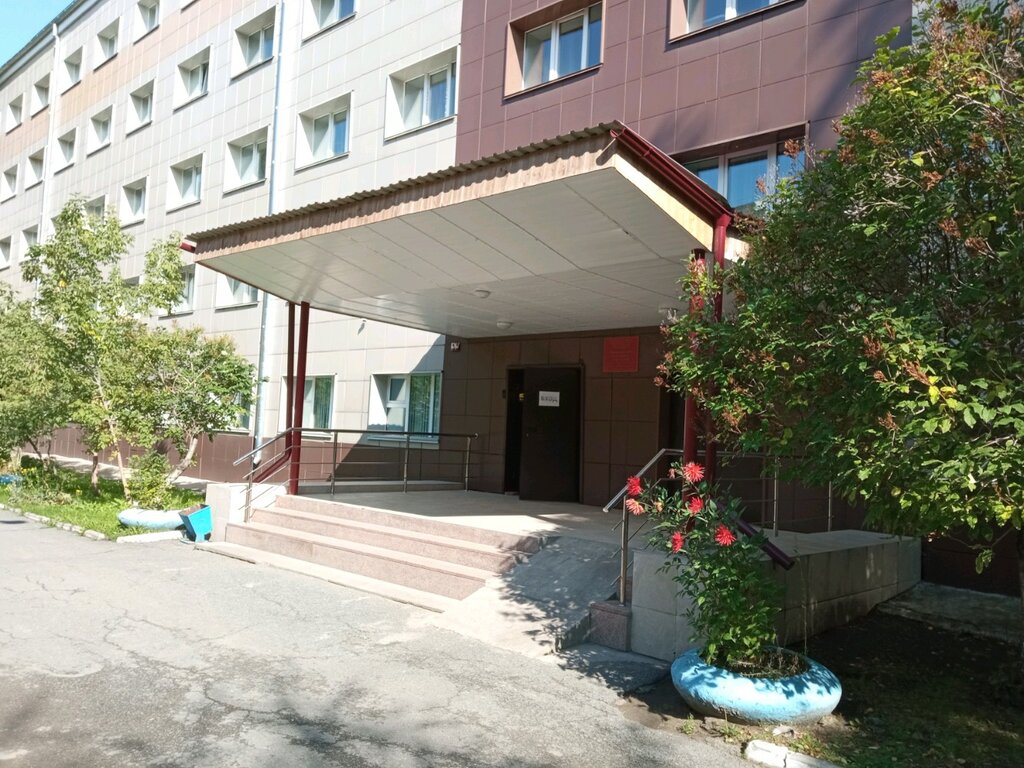 Campus/classrooms
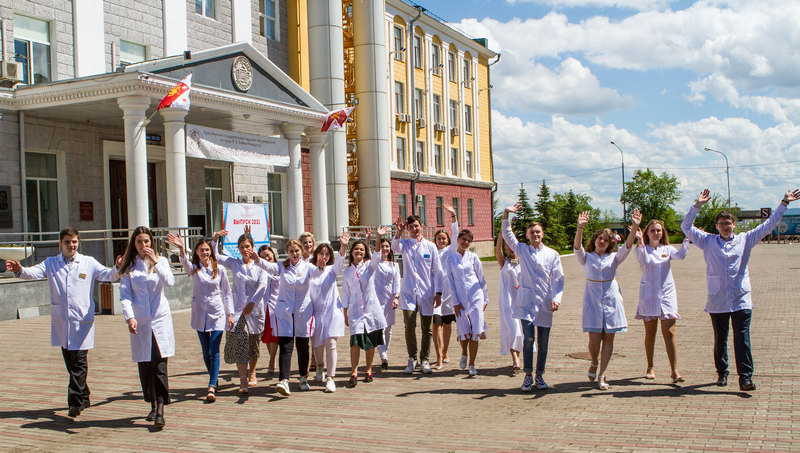 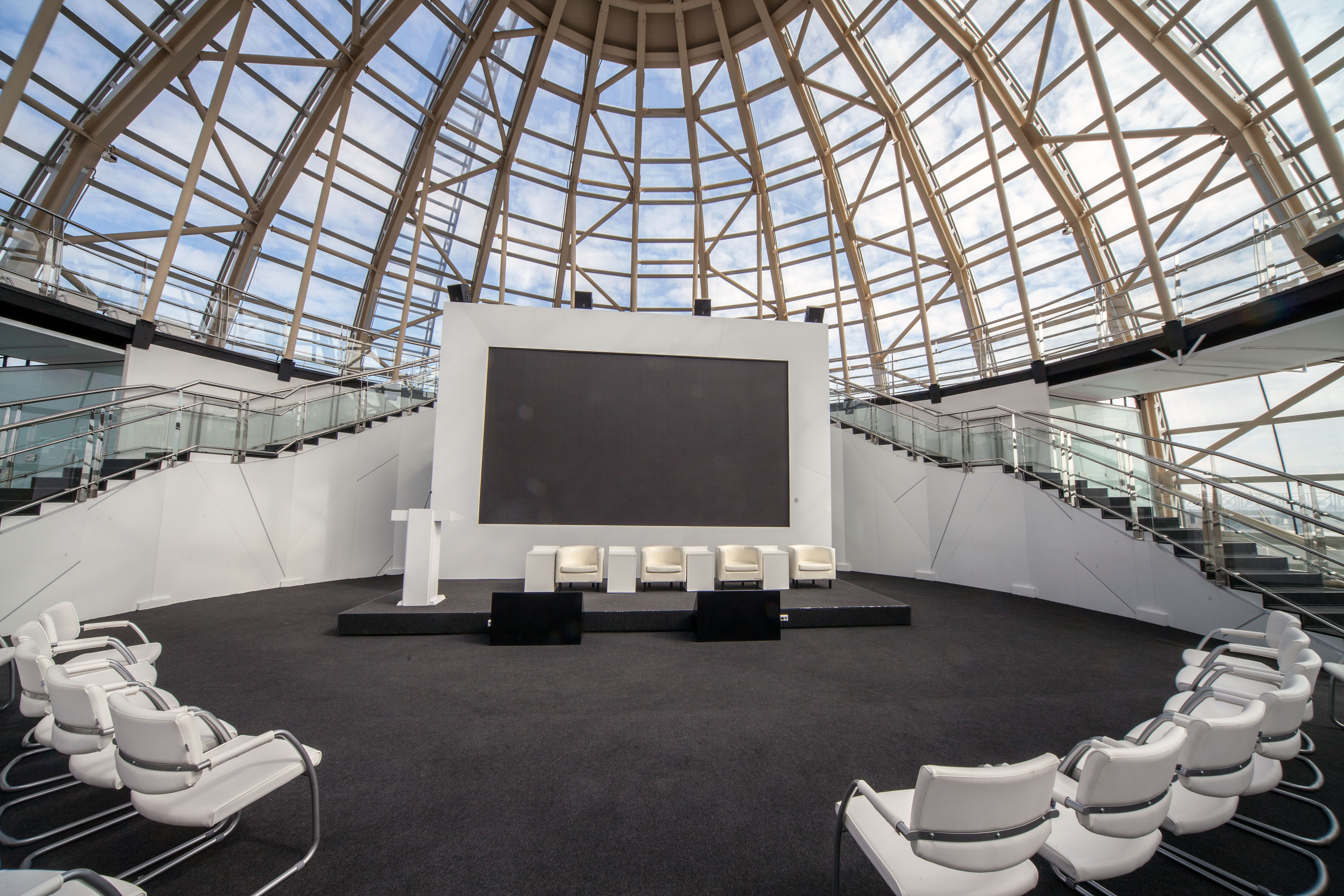 Extracurricular activities
The University organizes various extra-curricular activities for the international students:
Excursions, sightseeing
Hiking
Events & celebrations
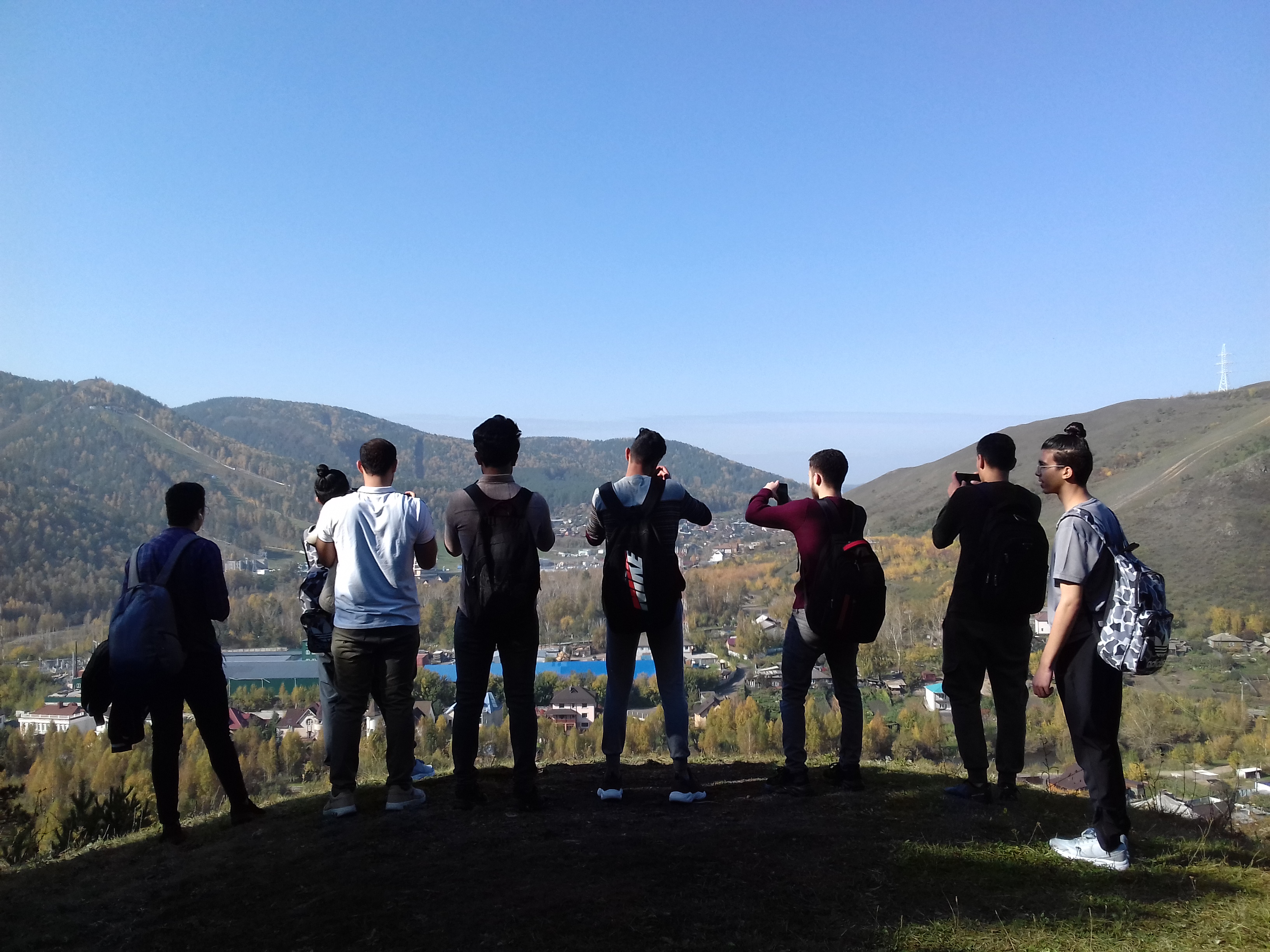 Internship/Employment Opportunity
Starting from the 1st year, students get a practical training at the real hospital. They learn about the organization of work at various hospital departments and receive skills of working with patients at all stages.
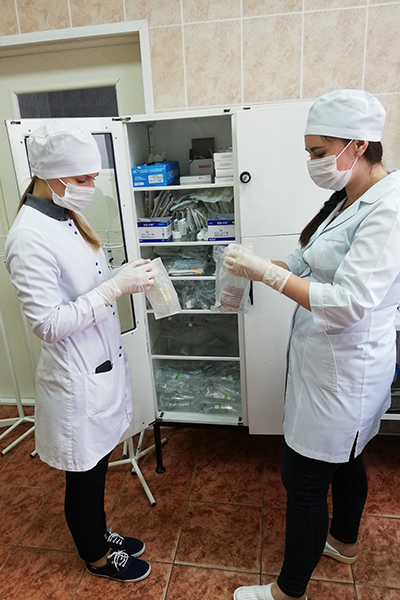 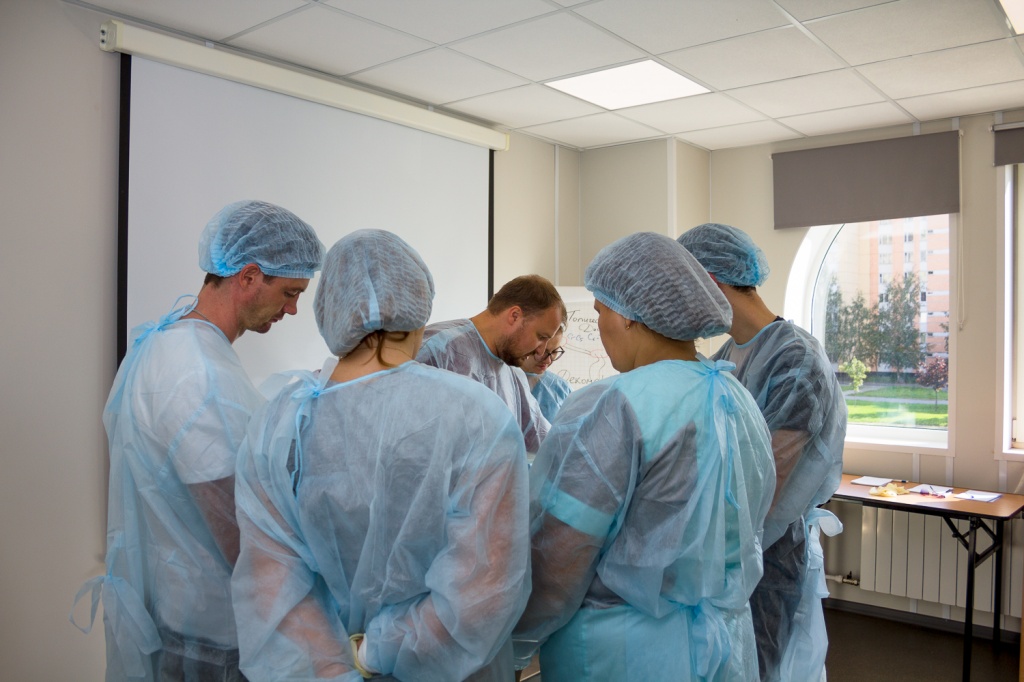 Living costs (per month)
≈ 13-15 $
≈ 60-80 $
≈ 50-60 $
≈ 120-150 $
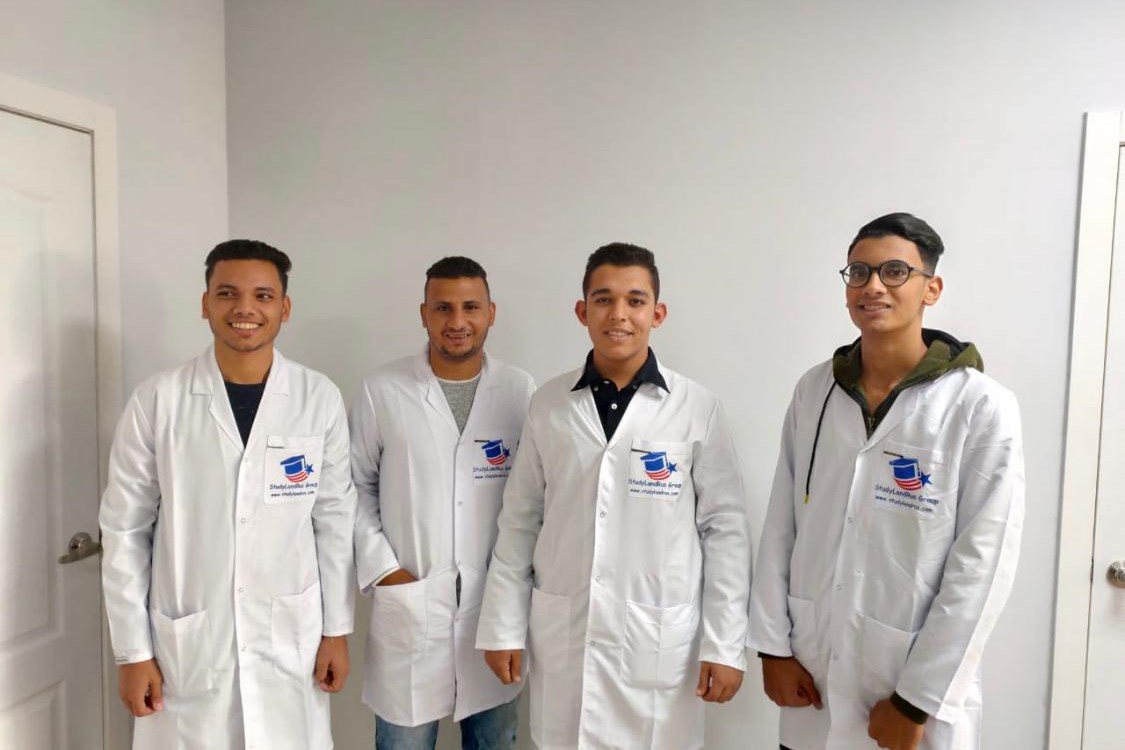 Transport
Food
Entertainment
Total per month
Krasnoyarsk
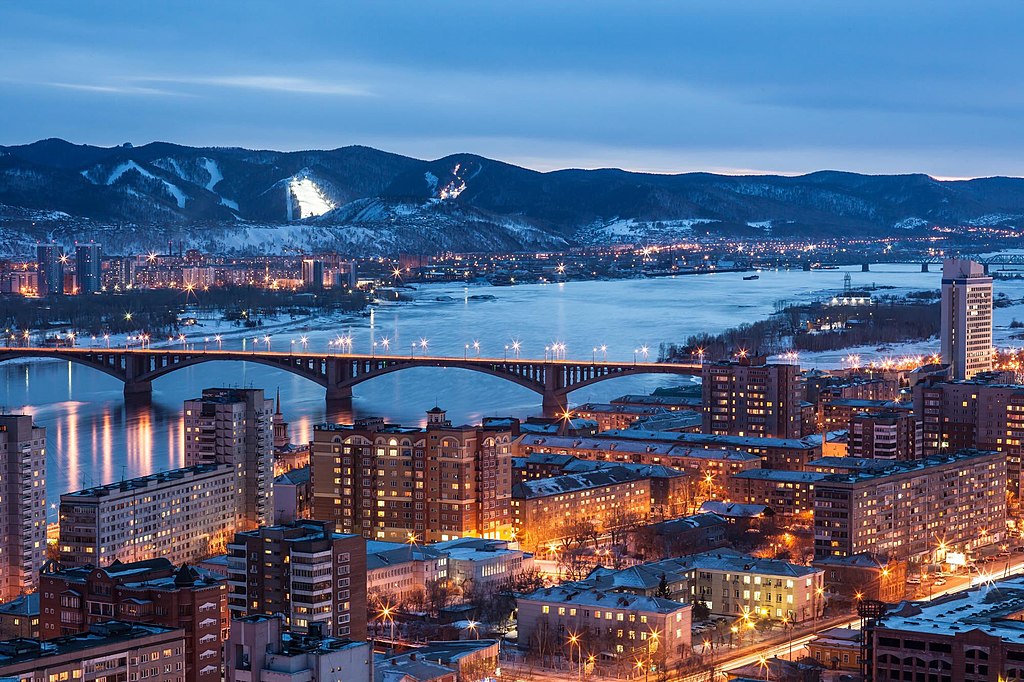 is the largest city and administrative center of Krasnoyarsk Krai, Russia. It is situated along the Yenisey River, and is the third-largest city in Siberia after Novosibirsk and Omsk, with a population of over 1 million.
The city is known for its natural landscape. Krasnoyarsk is a major educational centre in Siberia.